Муниципальное общеобразовательное бюджетное учреждение 
средняя общеобразовательная школа № 65 г. Сочи  
им. Героя Советского союза Турчинского А.П.
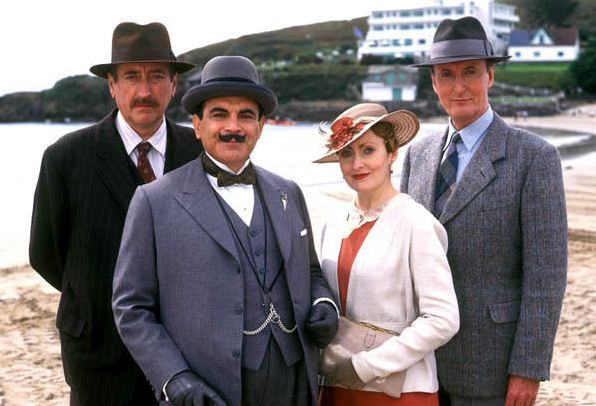 Математическая игра 
«По следам ЭРКЮЛЯ ПУАРО»
Автор работы:
Учитель математики 
высшей квалификационной категории
Колганова Е.П.
Математическая игра 
«По следам ЭРКЮЛЯ ПУАРО»
Задача №1
В четырехугольнике ABCD угол D равен 1000, а угол А на 230 больше угла В и в 3 раза меньше угла С. Найти неизвестные углы четырехугольника.
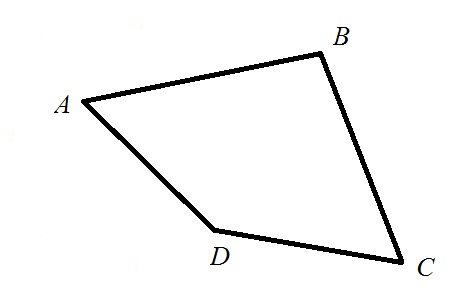 Математическая игра 
«По следам ЭРКЮЛЯ ПУАРО»
Решение задачи №1
Угол А-?, на 230 больше  
Угол В-?
Угол С-?, в 3 раза больше    
Угол D=1000
Решение:
Пусть Угол В=Х0, тогда угол А=(Х+23)0, угол С=3(Х+23)0, угол D=1000.
Т.к. А+В+С+В=3600, по теореме о сумме углов в четырехугольнике.
Математическая игра 
«По следам ЭРКЮЛЯ ПУАРО»
Решение задачи №1
Составим и решим уравнение:
1) Х+23 + Х + 3(Х+23) + 100 = 360
Х+23 + Х + 3Х+69 + 100 = 360
5Х = 360-23-69-100
5Х = 168
Х = 168 : 5
Х = 33,60-угол В
2) 33,6+23=56,60–угол А
3) 3 * 56,6=169,80-угол С
Ответ: 56,60; 33,60; 169,80
           Мисс Фелисити Лемон
Математическая игра 
«По следам ЭРКЮЛЯ ПУАРО»
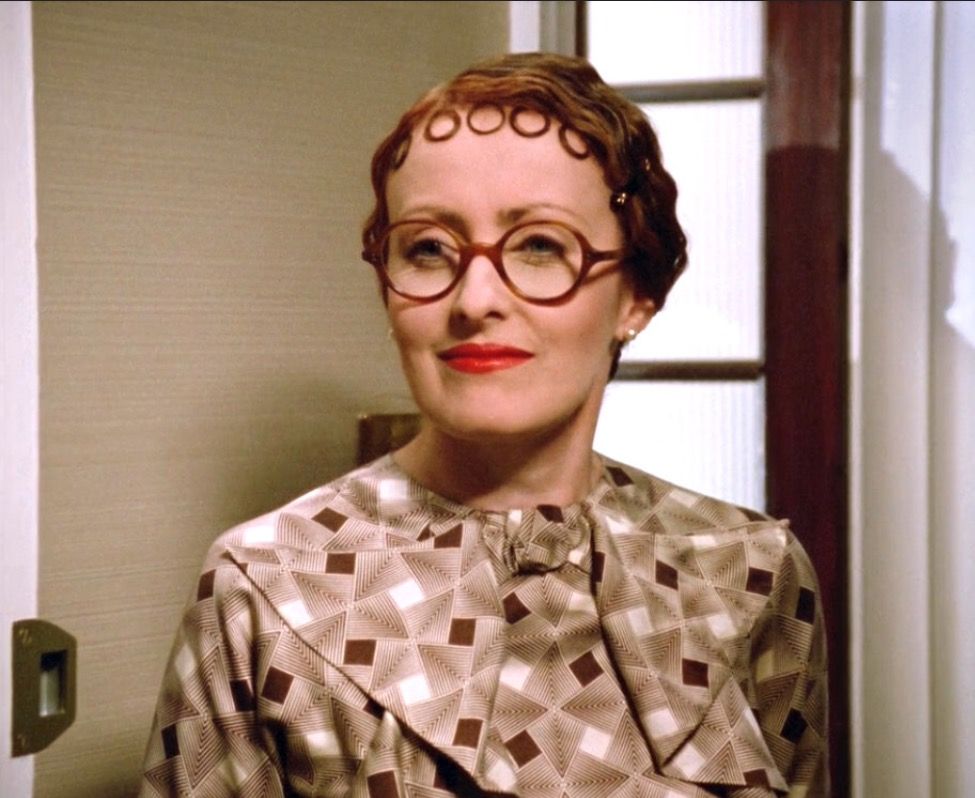 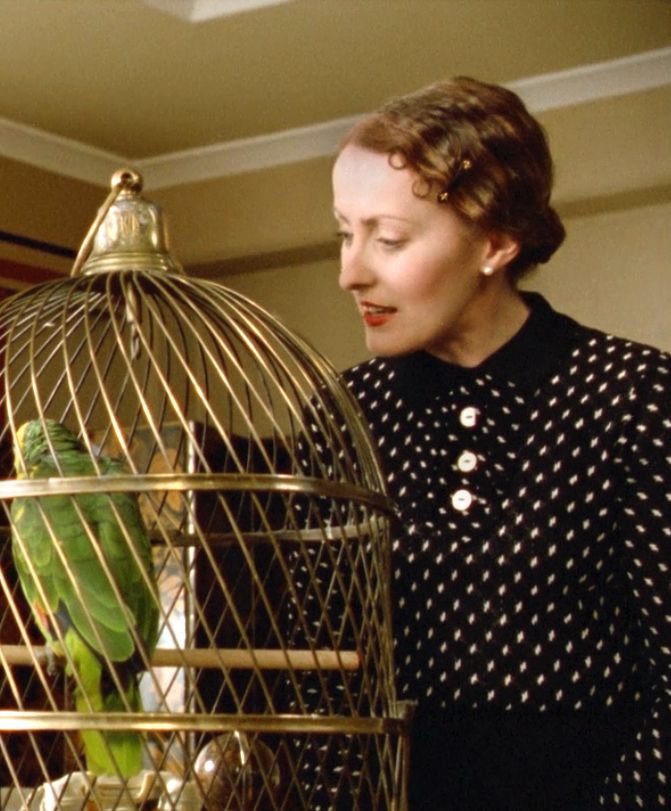 Мисс Фелисити Лемон— литературный персонаж произведений Агаты Кристи, секретарша Эркюля Пуаро.
Математическая игра 
«По следам ЭРКЮЛЯ ПУАРО»
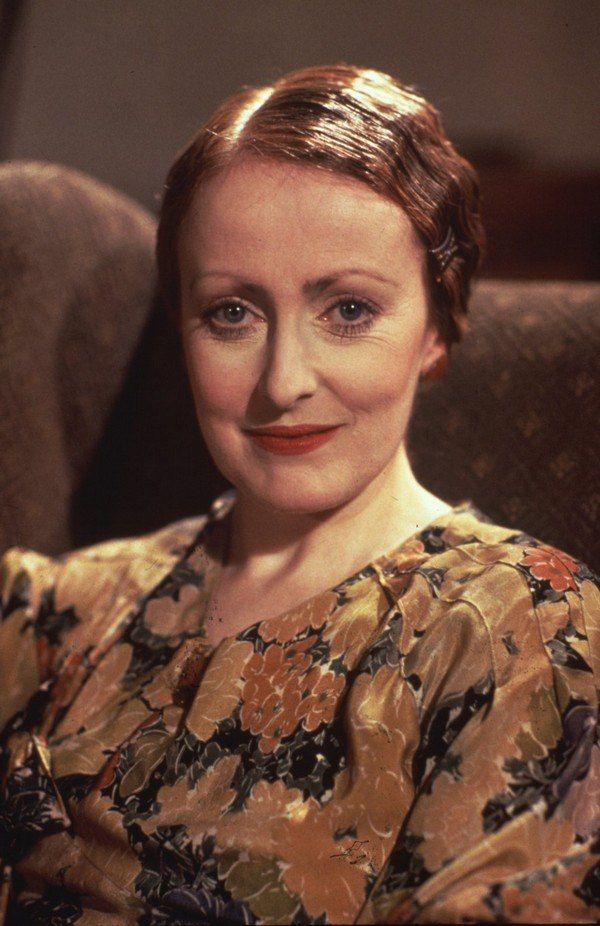 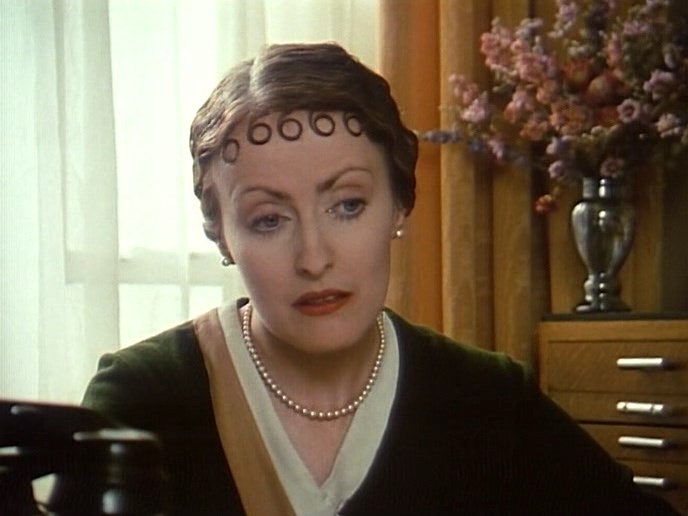 В сериале «Пуаро Агаты Кристи» мисс Лемон роль исполняет Полин Моран.
Математическая игра 
«По следам ЭРКЮЛЯ ПУАРО»
Задача №2
Найдите стороны четырехугольника, если одна из них на 2 см больше второй, на 6 см меньше третьей,  в 3 раза меньше четвертой, а периметр равен 128 см.
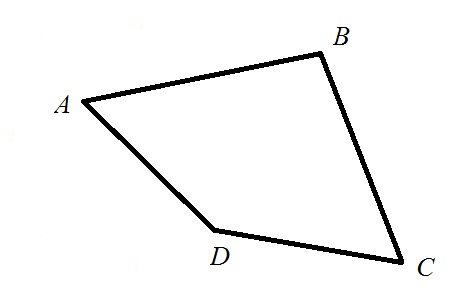 Математическая игра 
«По следам ЭРКЮЛЯ ПУАРО»
Решение задачи №2
1 ст.-?  
2 ст.-?, на 2 см меньше
3 ст.-?, на 6 см больше
4 ст.-?, в 3 раза больше
Решение:
Пусть 1 ст.=(Х) см, тогда 2 ст.=(Х-2) см, 3 ст.=(Х+6) см, 4 ст.=(3Х) см. Т.к. периметр = 64 см.
Математическая игра 
«По следам ЭРКЮЛЯ ПУАРО»
Решение задачи №1
Составим и решим уравнение:
Х+Х-2+Х+6+3Х=64
6Х = 64+2-6
6Х = 60
Х = 60 : 6
Х = 10 (см)-1 ст.
2) 10-2=8 (см)-2 ст.
3) 10+6=16 (см)-3 ст.
4) 3 * 10=30 (см)-4 ст.
Ответ: 10 см, 8 см, 16 см, 30 см
      Инспектор Джеймс Гарольд Джепп
Математическая игра 
«По следам ЭРКЮЛЯ ПУАРО»
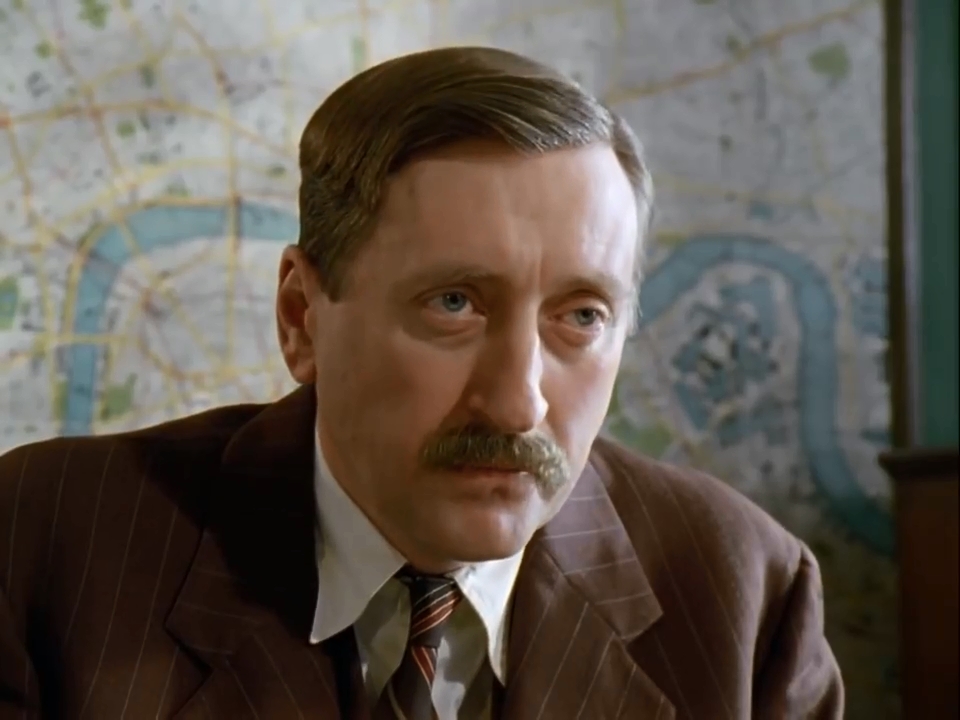 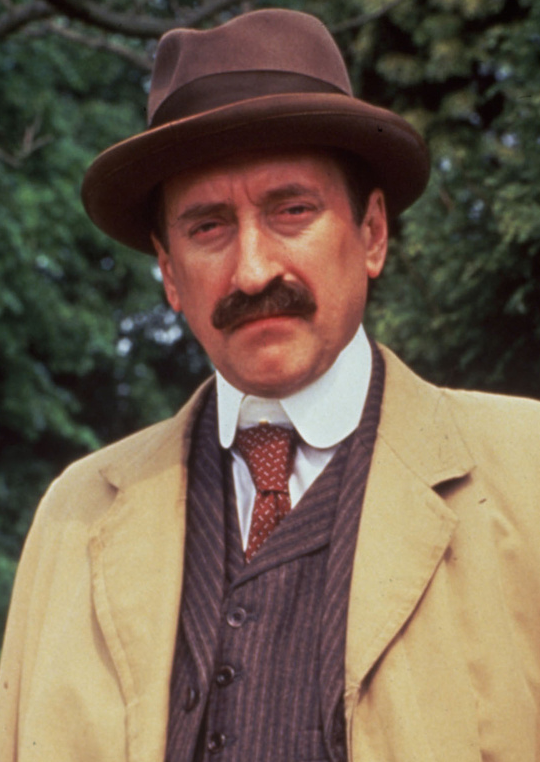 Инспектор Джеймс Гарольд Джепп - вымышленный сотрудник Скотланд-Ярда, появляющийся в романах и рассказах об Эркюле Пуаро
Математическая игра 
«По следам ЭРКЮЛЯ ПУАРО»
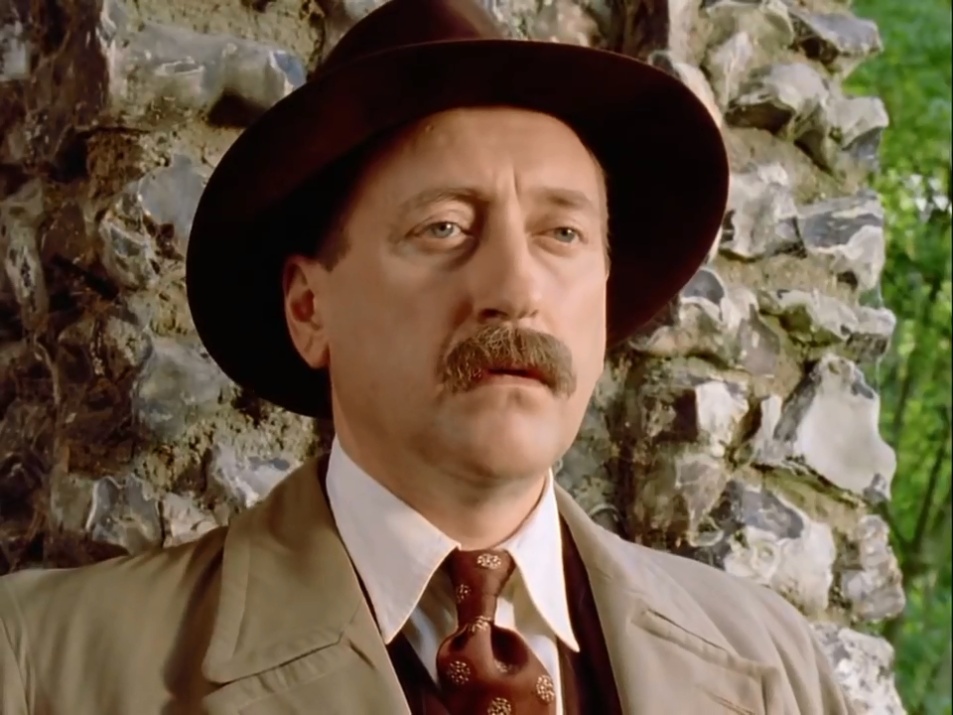 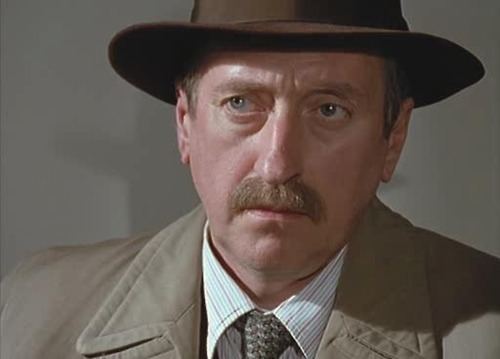 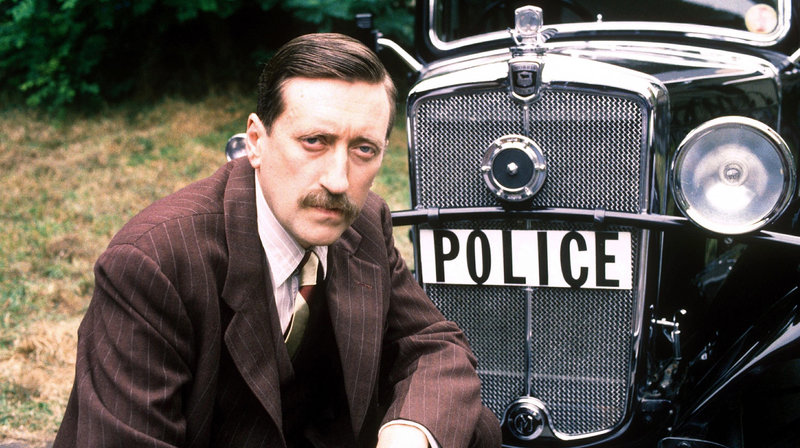 В сериале «Пуаро Агаты Кристи» роль Джеппа играет Филип Джексон.
Математическая игра 
«По следам ЭРКЮЛЯ ПУАРО»
Задача №3
Найдите углы четырехугольника, если они пропорциональны числам 
2, 3, 4 и 11.
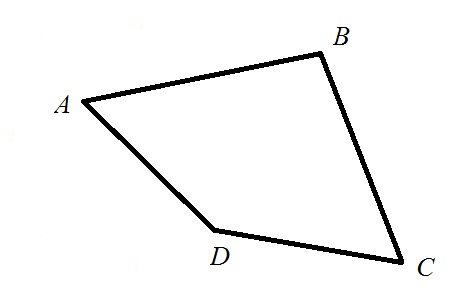 Математическая игра 
«По следам ЭРКЮЛЯ ПУАРО»
Решение задачи №3
1) 2+3+4+11=20 (частей)-всего
2) Угол1+угол2+угол3+угол4=3600, по т. о сумме углов в четырехугольнике
3) 3600 : 20=180–на 1 часть 
4) 2 * 180=360-угол 1
    3 * 180=540-угол 2
    4 * 180=720-угол 3
    11 * 180=1980-угол 4
Ответ: 360, 540, 720, 1980  
              Артур Гастингс
Математическая игра 
«По следам ЭРКЮЛЯ ПУАРО»
Артур Гастингс - вымышленный литературный персонаж, помощник и лучший друг частного детектива Эркюля Пуаро.
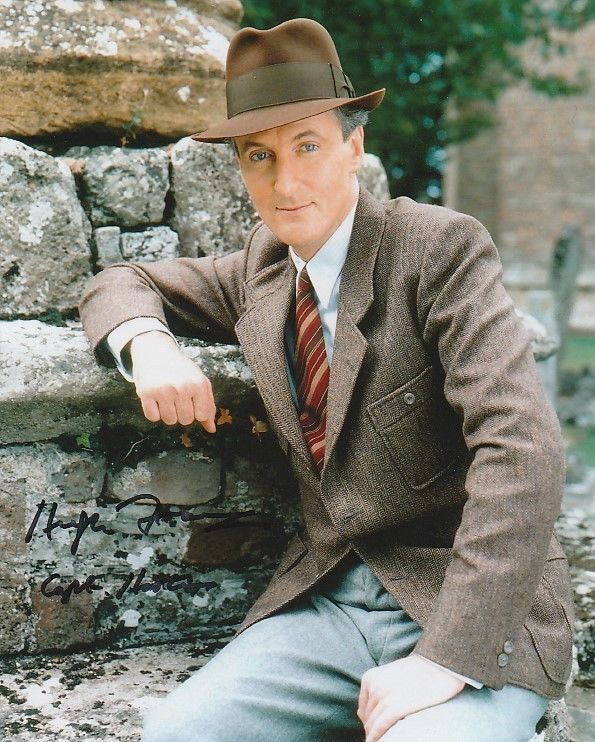 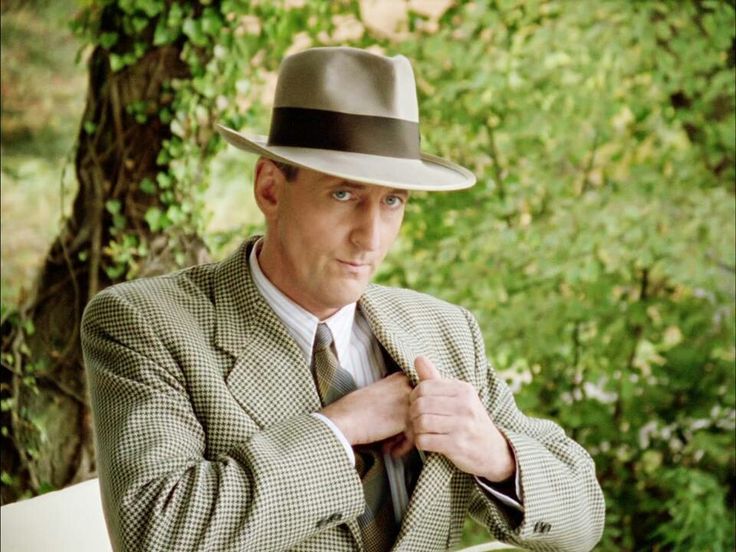 Математическая игра 
«По следам ЭРКЮЛЯ ПУАРО»
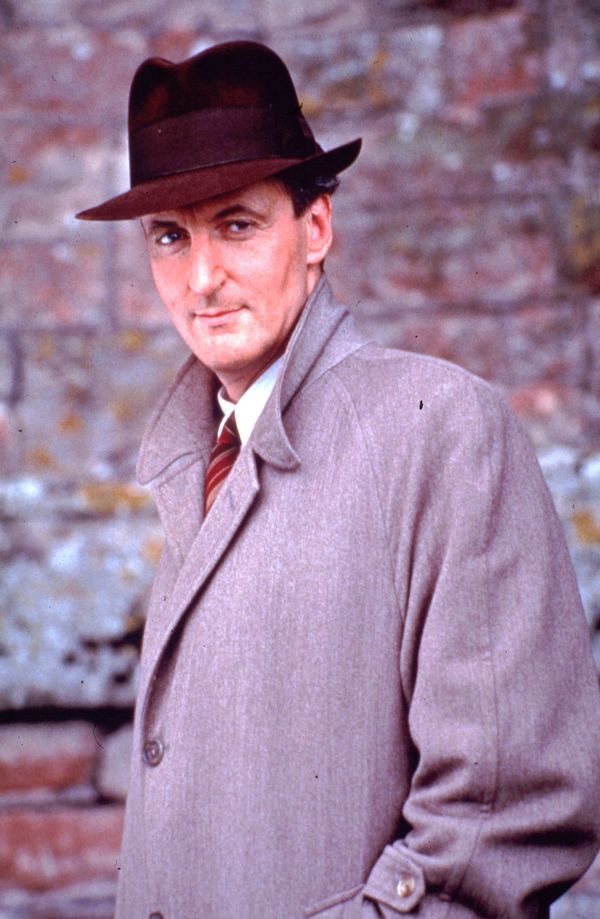 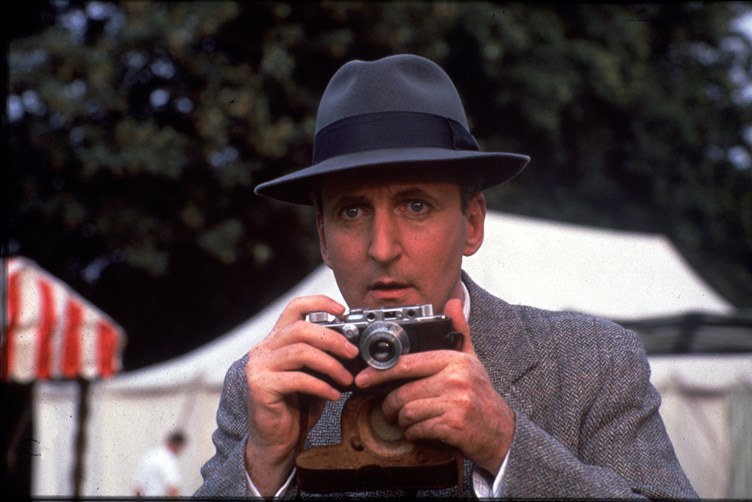 Актер Хью Фрейзер получил широкую известность именно благодаря роли капитана Гастингса.
Математическая игра 
«По следам ЭРКЮЛЯ ПУАРО»
Задача №4
Диагональ четырехугольника равна 8 см, а периметры треугольников, на которые эта диагональ разбивает данный четырехугольника, равны 30 см и 23 см. Найти периметр четырехугольника.
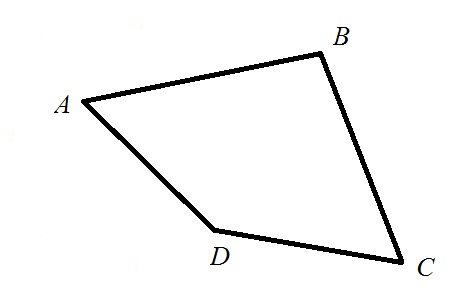 Математическая игра 
«По следам ЭРКЮЛЯ ПУАРО»
Решение задачи №4
1) 30-8=22 (см)-стороны первого треугольника
2) 23-8=15 (см)-стороны второго треугольника
3) 22+15=37 (см)-периметр четырехугольника
Ответ: 37 см
      Эркюль Пуаро
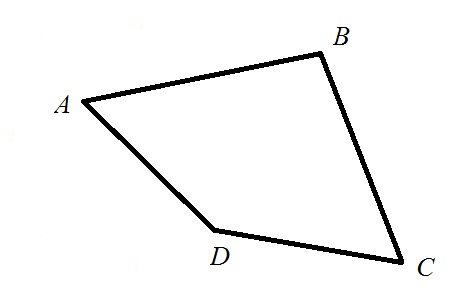 8 см
Р=30 см
Р=23 см
Математическая игра 
«По следам ЭРКЮЛЯ ПУАРО»
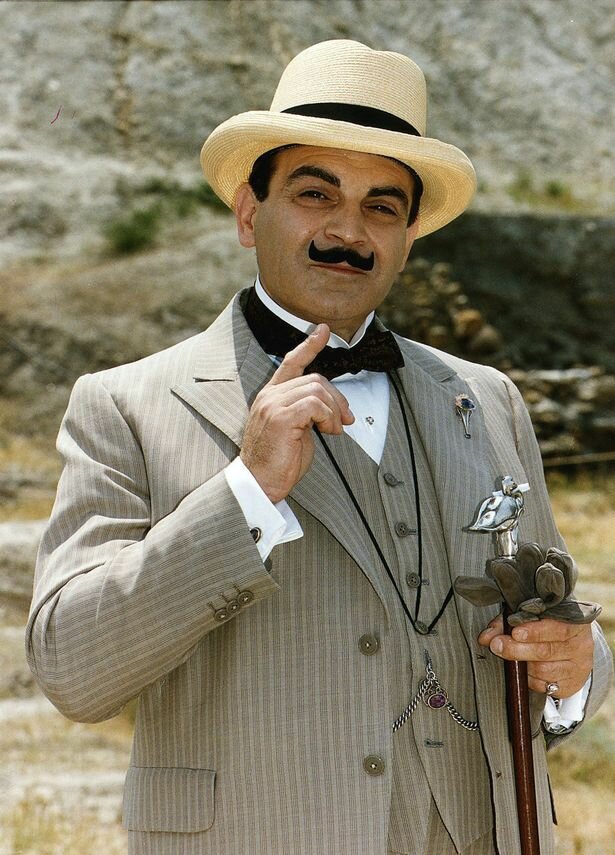 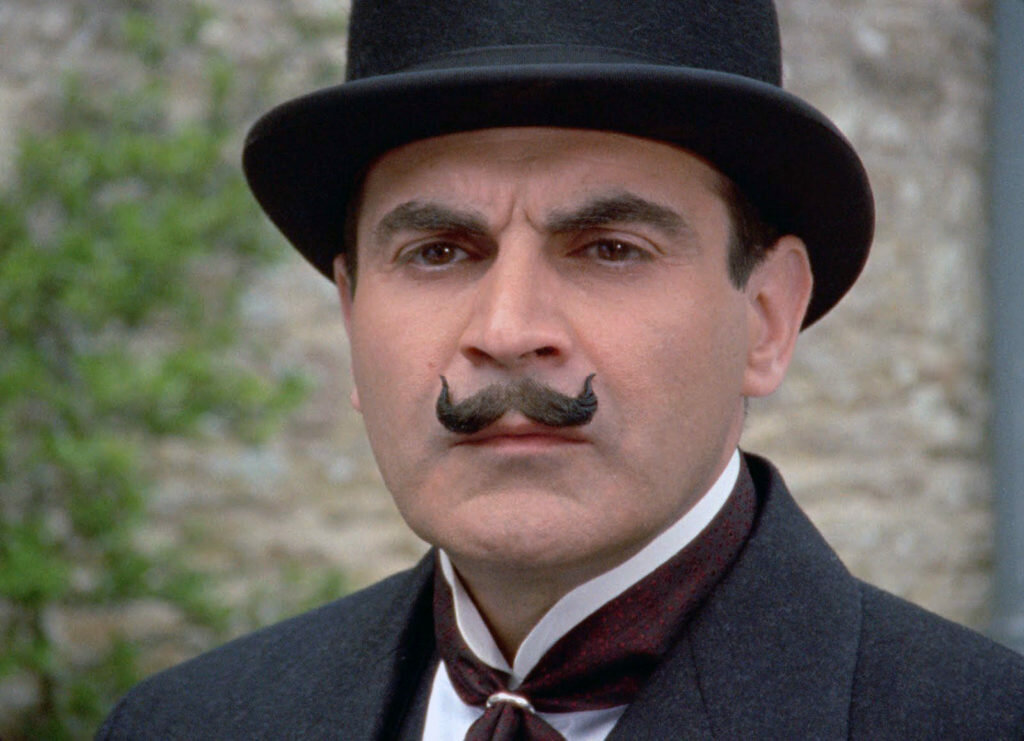 Эркюль Пуаро - литературный персонаж, главный герой 33 романов и 51 рассказа, написанных между 1920 и 1975 годами.
Математическая игра 
«По следам ЭРКЮЛЯ ПУАРО»
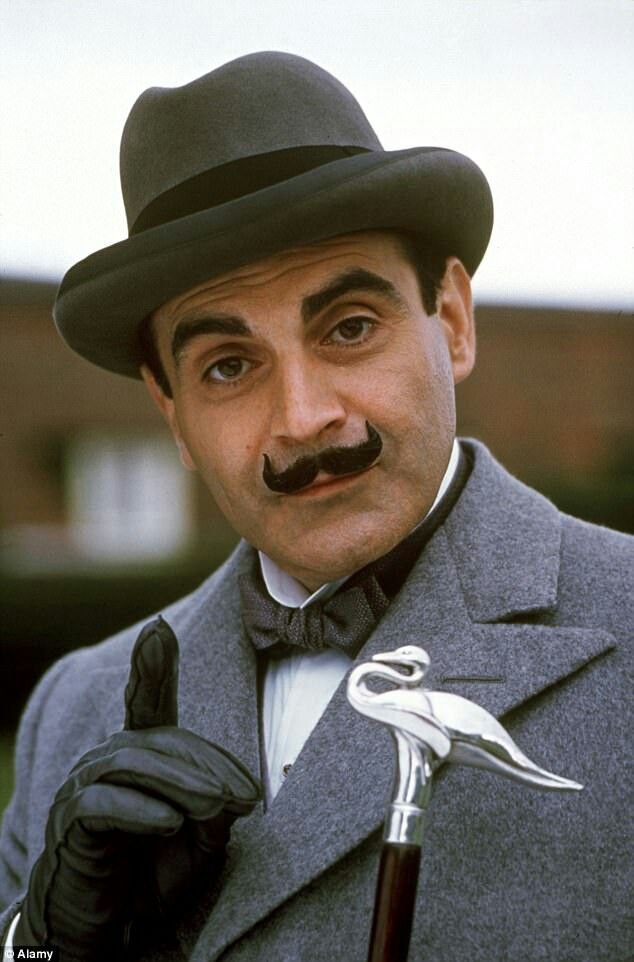 Дэвид Суше считается одним из лучших Пуаро. Снимается в телесериале «Пуаро Агаты Кристи». Снялся в 65 сериях, по мотивам рассказов и романов.
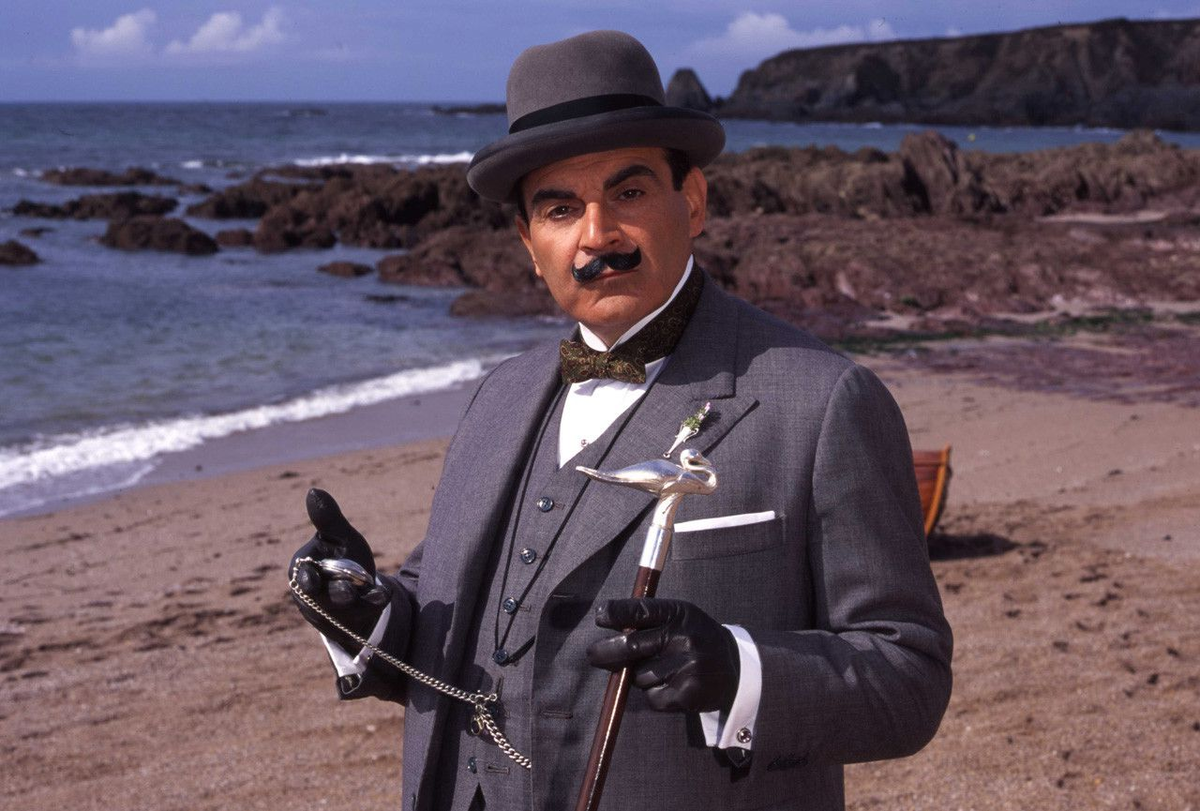 Математическая игра 
«По следам ЭРКЮЛЯ ПУАРО»
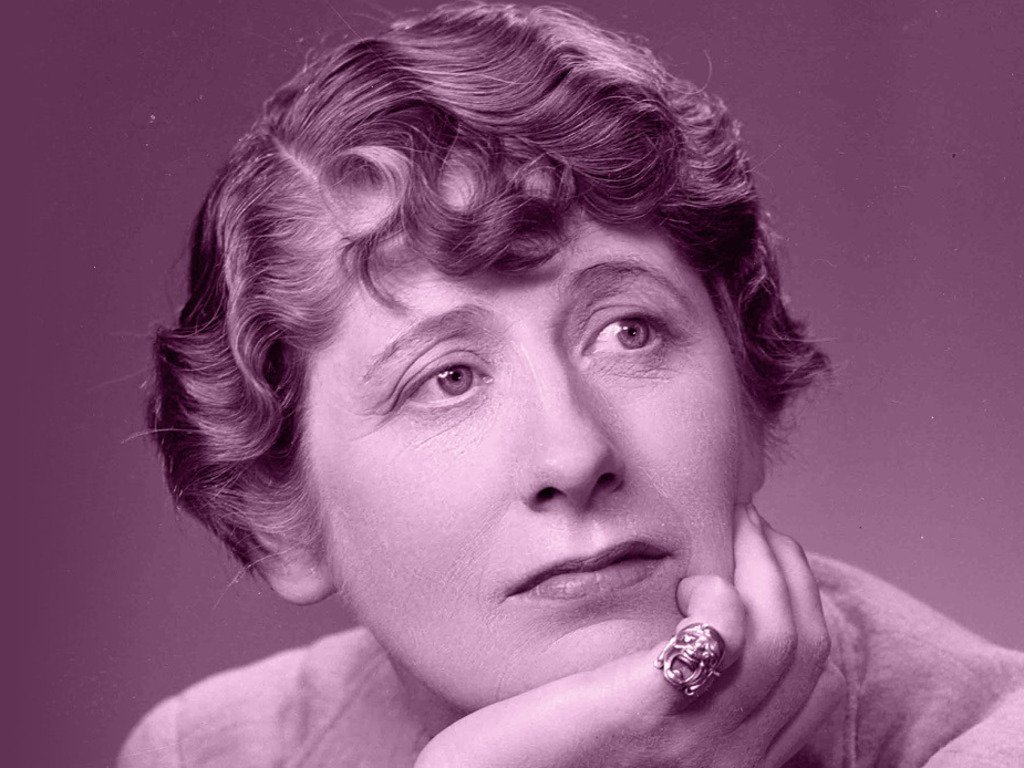 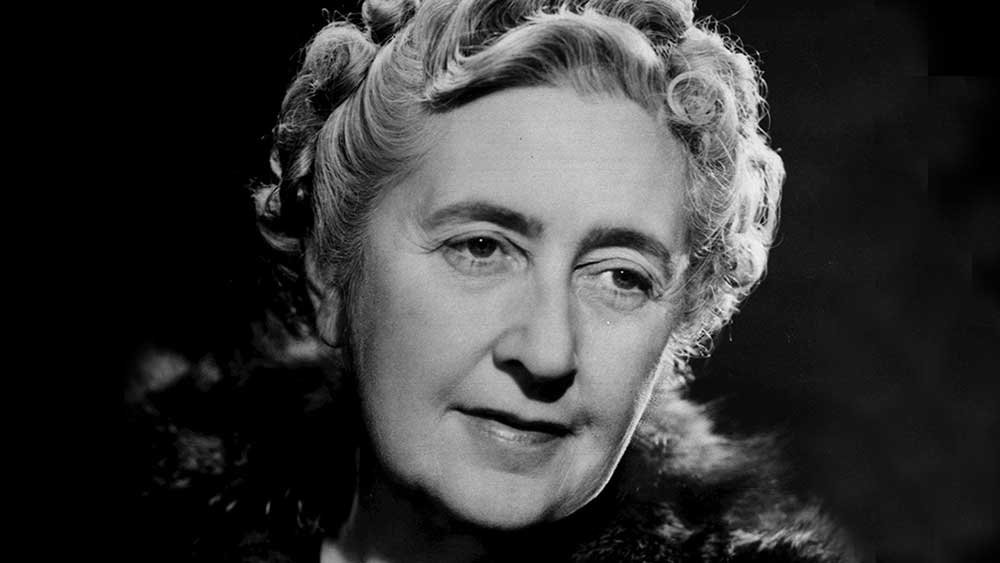 Агата Кристи - английская писательница, «королева детектива». 
Родилась 15 сентября 1890 г. в г. Торки в состоятельной семье.
Автор более сотни рассказов, 17 пьес, более 70 детективных романов, переведенных на десятки языков мира.
Математическая игра 
«По следам ЭРКЮЛЯ ПУАРО»
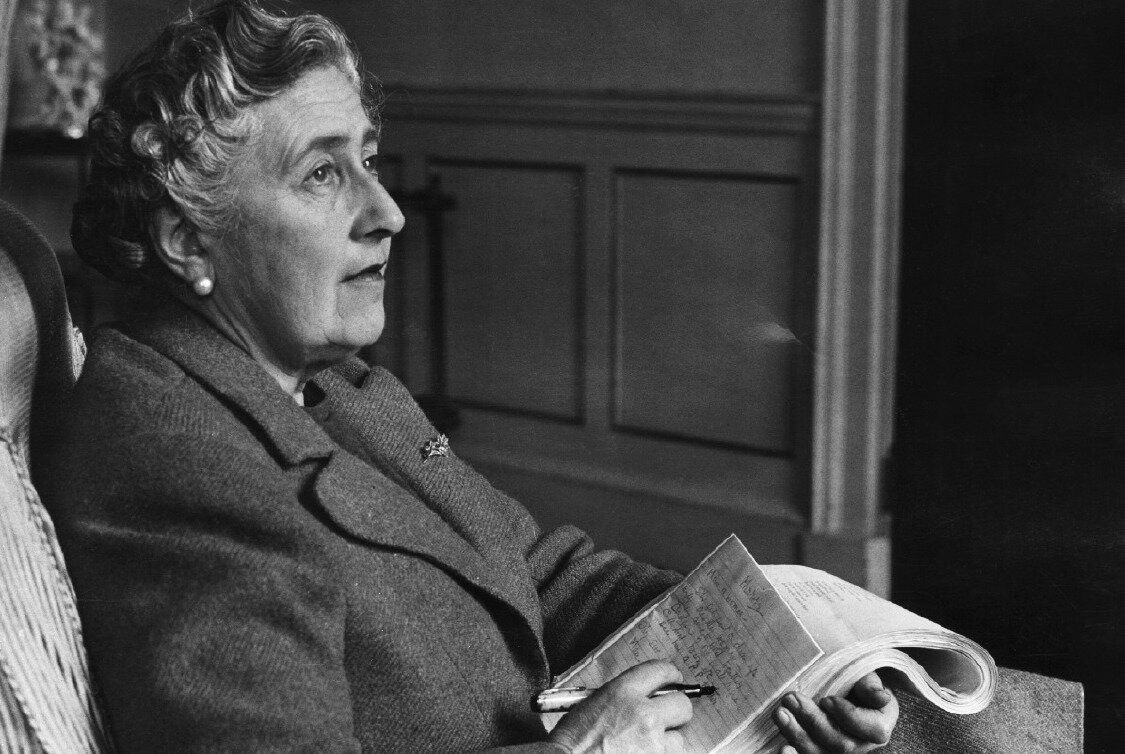 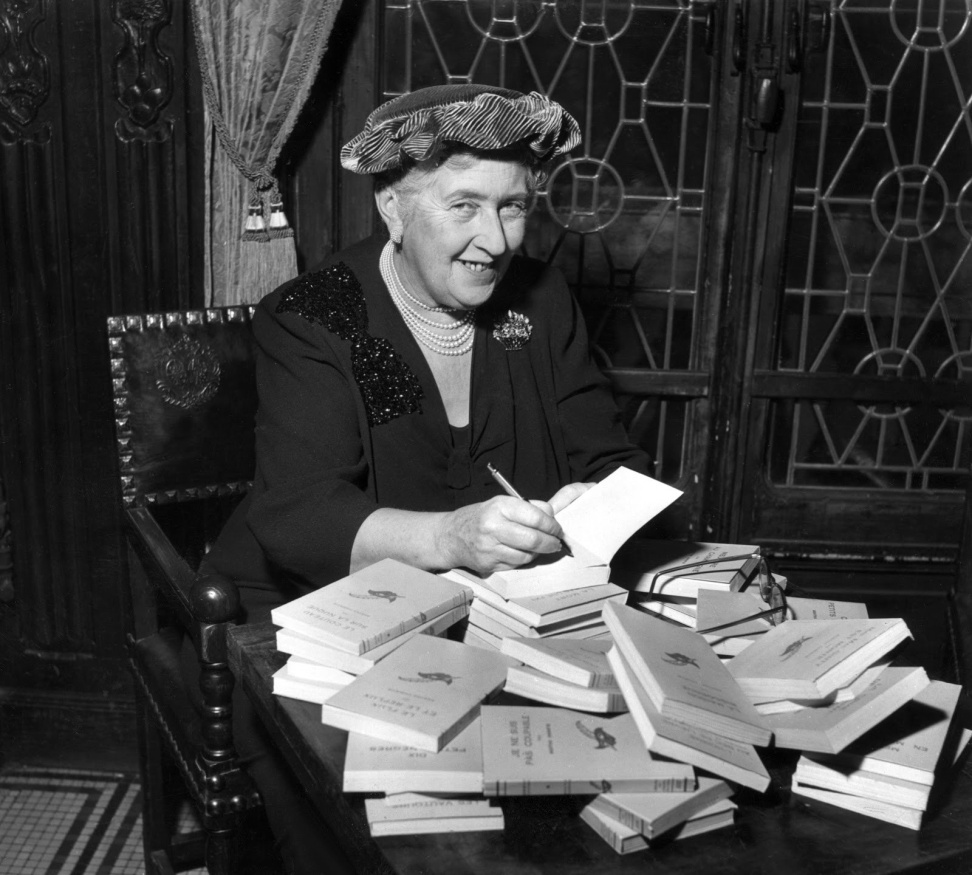 В 1920 г. Кристи публикует свой первый детектив — «Таинственное происшествие в Стайлзе». Здесь Кристи впервые вывела столь любимого читателями детектива-любителя Эркюля Пуаро, оказавшегося в дальнейшем героем 25 ее детективных романов.
Математическая игра 
«По следам ЭРКЮЛЯ ПУАРО»
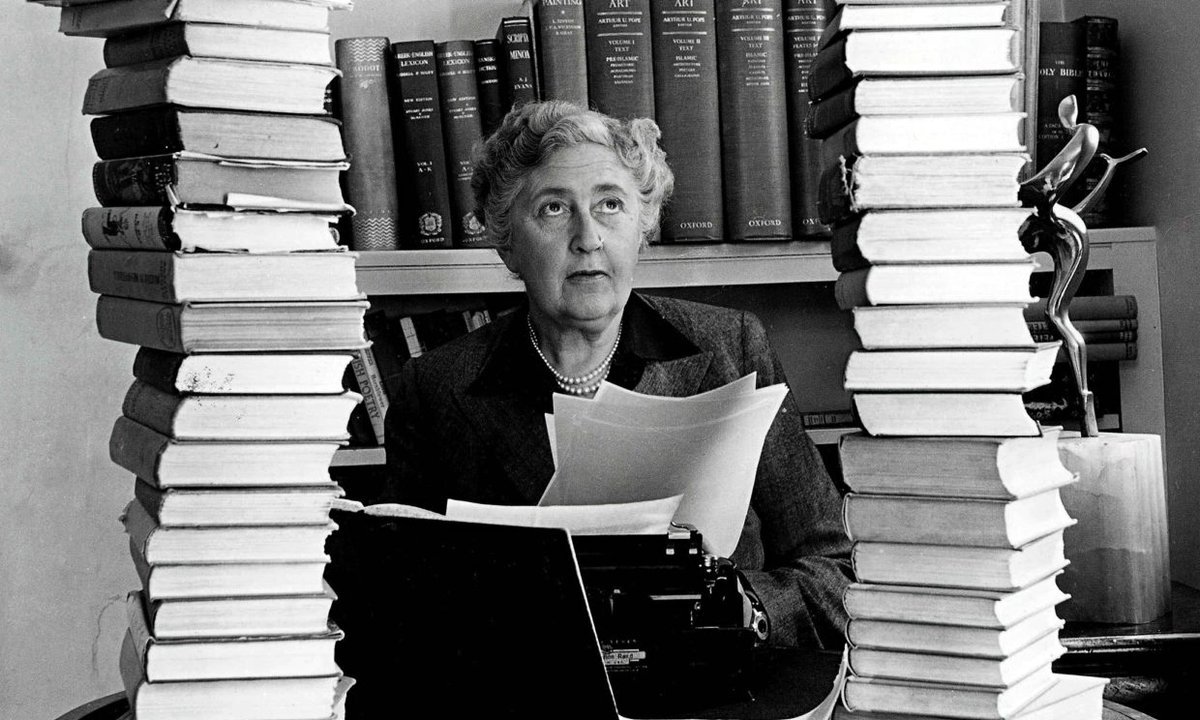 В1971 г за достижения в области литературы Агата Кристи была удостоена ордена Британской Империи II степени. Самые знаменитые ее романы: «Убийство в доме викария», «Десять негритят», «Тайна каминов», «Смерть на Ниле», «День поминовения»,«Смерть в облаках» и др.